İLETİŞİM
YRD.DOÇ.DR. PINAR SEDEN MERAL
İLETİŞİM NEDİR?
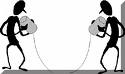 İletişim; duygu, düşünce veya bilgilerin akla gelebilecek her yolla başkalarına aktarılmasıdır.

İletişim sürecinin amacı, anlamak ve anlaşılmaktır.
NEDEN İLETİŞİM KURARIZ?
İLETİŞİM KURARIZ, ÇÜNKÜ…
Bilgi vermek ve karşımızdakini etkilemek,
Var olan insan ilişkilerinin sürmesi ve yeni ilişkiler kurmak,
Sosyal bir varlık olarak kendimizi ifade etmek, 
Karşı tarafın davranışlarında değişiklik yapmak
İsteriz.
İLETİŞİMİN ÖZELLİKLERİ
İletişim toplumsaldır ve anlamların paylaşımıdır. 
İletişim, iki yönlü bir süreçtir.
İletişim, yalnızca bilgi alışverişi değildir 
İletişimsizlik mümkün değildir.
İletişim, yalnızca insana özgü değildir. .  
İletişimde başlangıç çok önemlidir.
İletişim öğrenilebilir ve geliştirilebilir.
İletişim, sözlü ve sözsüz  tüm  işaretlerle bir bütündür.
İLETİŞİM SÜRECİ NASIL OLUŞUR?
İletişim süreci bir mesajın anlaşılır bir biçimde alıcıya gönderilmesi işidir.

Kaynak ya da gönderici
Mesaj
Alıcı ya da Hedef
Kanallar
Kodlama /kod çözme
Gürültü (Etki-manevi/fiziki)
Geri bildirim
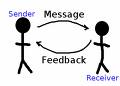 İLETİŞİM SÜRECİNİN TEMEL ÖĞELERİ
İLETİŞİMDE GÜRÜLTÜ NASIL OLUŞUR?
Kaynağın gönderdiği ile hedefin aldığı mesaj arasında fark varsa bu farka gürültü adı verilir.

İletişim sürecindeki iletilerde, alıcı ile verici tarafından öngörülmemiş, istenmeyen ve iletişimin aksamasına ya da kopmasına yol açan unsurları ifade eder.
Domates , Biber, Patlıcan
İLETİŞİMDE GÜRÜLTÜYÜ ORTADAN KALDIRMAK İÇİN 
NE YAPMALI?
İLETİŞİMDE GÜRÜLTÜYÜ ORTADAN KALDIRMAK İÇİN…
Ne söylemek istiyorum?
Ne zaman söylersem, karşımdaki kişinin iletişim kanalları açık olur?
Nerede hangi ortamda iletişimi başlatmam yerinde olur?
İLETİŞİMDE GÜRÜLTÜ ÖRNEĞİDEMİRBANK
İLETİŞİMDE GERİ BİLDİRİMİN ÖNEMİ
İletişim sürecinin en son aşaması geriye bilgi aşamasıdır.

 Bununla mesajın başlangıçta amaçlandığı gibi alıcıya ulaşıp ulaşmadığı kontrol edilir.

Geri bildirim sayesinde kaynak, alıcının tepkilerini algılayabilecek ve mesajın içeriğinde yeni düzenlemeler yapabilecektir. 

Geri bildirim olumlu ya da olumsuz olabilir.
[Speaker Notes: Olumlu geri bildirim mesajın alıcı tarafından doğru anlaşılıp uygun davranış gösterildiğini ifade eder.
Olumsuz (negatif) geri-bildirim ise, kaynağa mesajın amaçlandığı şekilde alınmadığını bildirmek suretiyle, düzeltici bir işlev gören geribildirimdir.]
İLETİŞİM TÜRLERİ
İletişim türleri üç gruba ayrılabilir:

Sözlü iletişim
Sözsüz iletişim
Yazılı iletişim
İLETİŞİM TÜRLERİ                                                     Sözlü İletişim
Sözlü iletişim, konuşma dili olarak da adlandırılır.
Sözlü iletişim, yüz yüze olabileceği gibi radyo, televizyon ve telefonla da olabilir.
      Sözlü iletişim 
Dil   
Dil ötesi (ses tonu, şiddeti, vurgusu, duraklamalar)
      olmak üzere iki kısma ayrılır.
İLETİŞİM TÜRLERİ                                                     Yazılı İletişim
Yazılı iletişim, bireyler ve gruplar arasındaki iletişimden çok, örgütsel iletişimde büyük bir öneme sahiptir.

Yazılı iletişim, sözlü iletişime göre, alıcının onu okuması, yorumlaması ve cevaplaması nedeniyle, gecikmeli olarak kurulur.
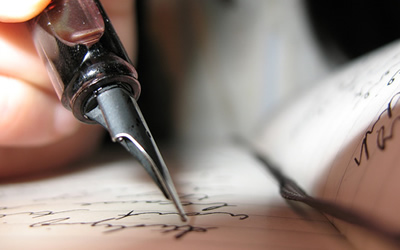 İLETİŞİM TÜRLERİ                                                   Sözsüz İletişim
TEMEL İLETİŞİM  SORUNLARI NELERDİR?
TEMEL İLETİŞİM  SORUNLARI
Kişilerin Algılama Ve Yorumlama Biçimleri

Kalıplaşmış Yargılar/Ön Yargılar

Rol Ve Statü Farklılıkları

Cinsiyet Farklılıkları

İşitme Yada Dinleme Sorunları
TEMEL İLETİŞİM  SORUNLARI
KİŞİLERİN ALGILAMA VE YORUMLAMA BİÇİMLERİ

Algı, insanın çevresindeki uyaranların, ya da olayların farkına varması ve onları yorumlaması sürecidir.

Duyu organlarımıza ulaşan veriler, algılama olmaksızın tek başlarına bir anlam ifade etmez. Bunların bir anlam ifade edebilmeleri için, verilerin algılanması gerekir.
[Speaker Notes: İletişim süreci içerisindeki işleyen bir alt süreç olan kişilerin birbirini algılayışı , kişilerarası iletişimin en önemli bölümün oluşturmaktadır. Bu doğal süreç içinde kişiler bunlardan çeşitli anlamlar çıkartmakta, bu anlamlara dayanarak izlenimler edinmektedir. Tüm bu süreç boyunca bireyler yetiştirilme tarzı, geçmiş deneyimler, eğitim-öğretim yaşantısı, kültür ve her bir durumun kendine özgü farklı içeriği gibi pek çok unsurun etkisi altında bulunmaktadır. 

Algılama; duyusal uyarıcıların seçilmesi ve örgütlenmesiyle anlamlı bir bütün haline getirilmesi sürecidir.
Algılama, bireysel ve kültürel boyutlarda seçici bir tavırdır. Bir konuşmanın içinde bazı sözlerin öncelikli algılanması, örneğin aç bir insanın yemekle ilgili ilintilere, politik bir insanın belli siyasi konuşmalara ideolojik kavramlara duyarlılığı bu seçicilikle ilgilidir. Aynı biçimde kurban bayramının bir müslüman tarafından kutsal bir ayin, başka inançlardan kişilerce vahşet olarak algılanması, algıda kültürel seçiciliğe örnektir.]
TEMEL İLETİŞİM  SORUNLARI
ÖN YARGILAR VE KALIPLAŞMIŞ YARGILAR
Önyargı; genel ve özel anlamda  bir taraf tutma biçimidir. Bir ideolojik fikri veya bakış açısını koşulsuz desteklemek anlamında  kullanılır. 
Bir kişinin kararlarının nesnel olmayıp öznel olduğunu ifade etmek için kullanılmaktadır
“İnsanların önyargılarını parçalamak,bir atomu parçalamaktan daha zordur.” Einstein
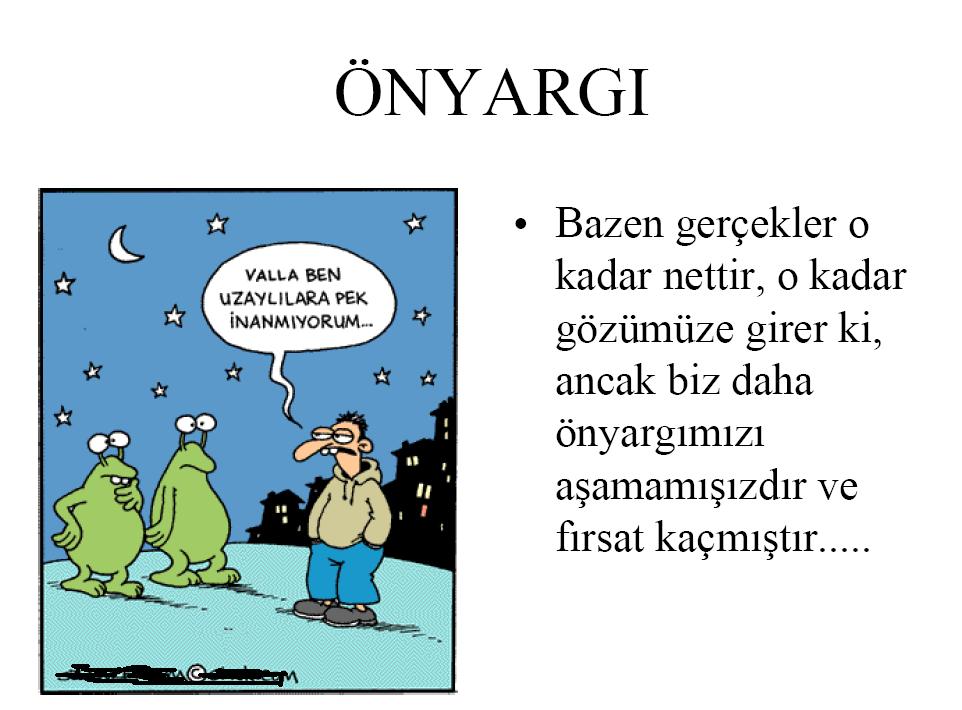 TEMEL İLETİŞİM  SORUNLARI
KALIPLAŞMIŞ YARGILAR

   Kalıplaşmış yargıların temelinde üç tür kalıplaşmış düşünce bulunduğunun savunulur. Bunlar:
İyi bir insan olmalıyım ve başkalarının onayını almalıyım. Yoksa değersiz olurum.
Başkaları bana benim istediğim gibi düşünceli ve kibar davranmalılar yoksa ayıplanmalı ve cezalandırılmalılar.
Yaşam bana istediklerimi kolayca ve çabuk vermeli, istemediklerimi ise vermemeli
TEMEL İLETİŞİM  SORUNLARI
KALIPLAŞMIŞ YARGILAR

Diğer kalıplaşmış yargılardan bazıları:

Aşırı genelleme (herkes, her zaman, daima, asla) 
Kutuplaştırma (Ya hep ya hiç)
Kişiselleştirme (Üzerine alınma)
Mutlakacılık (Meli, Malı kuralları)
Değiştirme gayreti
Aşırı fedakarlık
Keşkecilik
Toptancılık (Bütün yumurtaları aynı sepete koyma)
TEMEL İLETİŞİM  SORUNLARI
ROL VE STATÜ FARKLILIKLARI
Beklenti farkından doğan sorunlar
Rol ve statülerin ortama göre değerlendirilmemesinden kaynaklanan sorunlar
Role ilişkin güç ve saygınlıkla ilgili beklentinin gereğinden fazla olmasından kaynaklanan sorunlar
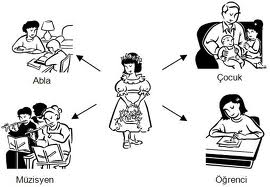 [Speaker Notes: Statü, bir toplumsal sistem içerisinde bireyin elde ettiği yerdir. Bu yer, insana toplumun diğer üyeleri tarafından verilmiştir. Kişiler arasında statü farklılıkları, kişiler arası iletişimin yönünü ve sıklığını belirleyen önemli faktörlerden biridir. İnsanlar ya eşit, ya da üst statüdeki insanlarla iletişim kurmayı isterler.
Statü farklılığı önemli bir iletişim engelidir. İş görenler örgütlerde inanç ve düşüncelerini, üstlerine dürüstçe iletme ihtiyacı içindedirler. Eğer örgütlerde statü farklılıkları bilinçli olarak ortaya konmaya çalışılıyorsa, iş görenler üstlerinin önerilerini yerine getirme konusunda daha isteksiz davranacaklar ve onları eleştireceklerdir. Bu ”mesajın öldürülmesi” denilen bir durumu ortaya çıkarır. Üstler sadece olumlu yorumlar duymak isterler, oysa statü farklılığından kaynaklanan iletişim engeli durumunda negatif  eğerlendirmeler söz konusu olacaktır.]
TEMEL İLETİŞİM  SORUNLARI
CİNSİYET FARKLILIKLARI

  ERKEKLER MARS’TAN KADINLAR VENÜS’TEN Mİ?
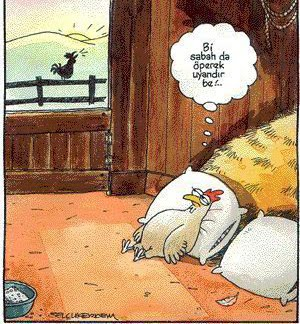 [Speaker Notes: Geleneksel toplumlarda, kadın erkek ilişkileri güven, huzur ve değer kültüründen çok eşitsizlik ve korku kültürü üzerine kurulur.
Kadınlar, konuşma ve samimi bir dil kullanma konusunda daha duyarlı iken, erkekler konuşma ile  birlikte dilde statü ve bağımsızlık konularını daha çok önemserler]
TEMEL İLETİŞİM  SORUNLARI
İŞİTMEK Mİ DİNLEMEK Mİ?

Etkin dinleme alıcı açısından iletişimdeki gürültüyü azaltma ve mesajı tam ve doğru olarak alma etkinliğidir/ becerisidir.
Etkin dinleme; söylenenleri önemsemek, kavramak ve değerlendirmektir.
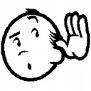 [Speaker Notes: Dinleme ile etkin dinleme arasındaki en önemli ayrım, etkin dinlemede dinleyicinin konuşan kişiye, işittiklerinden ve konuşanın duygularından ne  anladığını söyleyerek geri bildirim vermesidir. Bu şekilde,  karşımızdakinin  demek istediğiyle bizim anladığımızın aynı olup olmadığını  anlamış oluruz. (Askerdeki  emir tekrarı gibi.)]
ETKİN DİNLEME NEDİR?
ETKİN DİNLEME
Etkin dinlemenin en belirgin özelliği, bilinçli bir şekilde ve sürekli olarak geri iletim kullanılmasıdır. Aktif dinlemede dinleyen konuşanın dinlediklerini açarak geri verir ve böylece konuşan dinleyenin ne anladığını öğrenir. Ve bireylerin iç dünyalarına kapanıp kendi anlamları içine gömülmeleri önlenmiş olur.
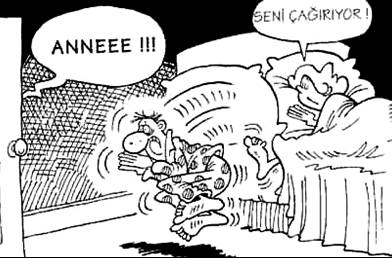 Etkin dinlemenin Önündeki Yaygın  Engeller
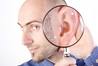 Fiziksel gürültü kaynakları
İnsan Fiziksel Yapısı gereği
Dinlemek yerine konuşmayı tercih ettiğimiz için
Etkin dinlemenin yorucu olması